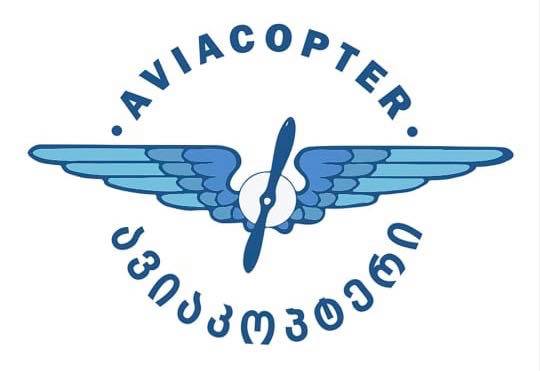 შ პ ს ,,ა ვ ი ა კ ო პ ტ ე რ ი“
ქ. თბილისში, მდ. მტკვრის მარცხენა სანაპიროზე, ტაძრის ქუჩის მიმდებარე ტერიტორიაზე ვერტმფრენებისთვის განკუთვნილი საფრენი მოედნის მოწყობა

სკოპინგის ანგარიშის საჯარო განხილვა

2020 წელი
შესავალი
შპს ,,ავიაკოპტერი“ წარმოადგენს  მრავალწლიანი გამოცდილების მქონე მაღალი კლასის ავიასპეციალისტებით დაკომპლექტებულ კომპანიას. დაგროვილი გამოცდილების გათვალისწინებით და ბაზარზე გაზრდილი მოთხოვნებიდან გამომდინარე შპს ,,ავიაკოპტერმა“ გადაწყვიტა სახელმწიფო საკუთრებაში არსებულ მიწის ფართობზე, ქ. თბილისის ცენტრთან ახლოს მოაწყოს ვერტმფრენებისთვის განკუთვნილი ახალი საფრენი მოედანი. ცნობები კომპანიის და ასევე სკოპინგის ანგარიშის მომამზადებელი კომპანიის შესახებ მოცემულია ცხრილში #1.
საკანონმდებლო საფუძველი
ახალი საფრენი მოედნის მშენებლობა წარმოადგენს საქართველოს კანონის ,,გარემოსდაცვითი შეფასების კოდექსი’’-ს II დანართის მე-9 პუნქტის, 9.4 ქვეპუნქტით გათვალისწინებულ საქმიანობას და აღნიშნულ საქმიანობაზე, სამინისტრო, ამავე კოდექსის მე-7 მუხლით დადგენილი სკრინინგის პროცედურის გავლის საფუძველზე იღებს გადაწყვეტილებას გზშ-ს საჭიროების შესახებ, საქართველოს კანონის ,,გარემოსდაცვითი შეფასების კოდექსის’’ მე-7 მუხლის მე-4 ნაწილის შესაბამისად, მცირე ზომის საფრენი მოედნის მშენებლობის პროექტთან დაკავშირებით მომზადებული იქნა  სკრინინგის განაცხადი, რომელიც წარდგენილი იქნა საქართველოს გარემოს დაცვისა და სოფლის მეურნეობის სამინისტროში.აღნიშნული სკრინინგის განხილვის შედეგად, სამინისტრომ საქართველოს გარემოს დაცვისა და სოფლის მეურნეობის მინისტრის 2020 წლის 10 სექტემბრის #2-807 ბრძანებით, მიიღო გადაწყვეტილება საქმიანობის გზშ-ს დაქვემდებარების შესახებ. ვინაიდან გზშ ანგარიშის მომზადებას წინ უძღვის სკოპინგის პროცედურა, კომპანიის მიერ მომზადებული იქნა სკოპინგის ანგარიში.
პროექტის საჭიროების დასაბუთება
საქართველოს რელიეფი მთაგორიანია და ქვეყნისთვის სასიცოცხლოდ მნიშვნელოვანია ვერტმფრენების ფუნქციონირება დედაქალაქის სიახლოვეს განსაკუთრებით სტიქიური უბედურებების, გადაუდებელი სამაშველო თუ სამედიცინო დახმარების აღმოჩენის დროს, ბიზნესმენების, საჯარო მოხელეების და ტურისტების სწრაფი გადაადგილებისთვის და სხვ.ამ დროისთვის ქ. თბილისს გააჩნია მხოლოდ ერთი საფრენი მოედანი ქ. თბილისის საერთაშორისო აეროპორტში და ასევე ქ. თბილისის მახლობლად, მცხეთის რაიონ სოფ. ნატახტარში მდებარე აეროპორტი. ორივე აეროპორტი საკმაოდ არის მოშორებული ქალაქის ცენტრს, რაც იწვევს დროის არარაციონალურად ხარჯვას. გარდა ამისა, ზაფხულში, ტურისტულად აქტიურ სეზონზე დიდი დატვირთვით მუშაობს თბილისის საერთაშორისო აეროპორტი და საჰაერო სივრცე მუდმივად ეთმობა თვითმფრინავებს. აქედან გამომდინარე, თითქმის შეუძლებელია ვერტმფრენით განსაზღვრულ დროს აფრენა და დაჯდომა, რაც დროის კარგვასთან ერთად იწვევს გაუთვალისწინებელ ხარჯებს  და მომხმარებელთა უკმაყოფილებას. თბილისის საერთაშორისო აეროპორტში ასევე არ არის გათვალისწინებული და დაპროექტებული შესაბამისი ინფრასტრუქტურა, რომ მცირე ზომის ვერტმფრენებისთვის ხელსაყრელი იყოს ოპერირება, კერძოდ, ვერ ხერხდება დასაფრენი მოედნიდან სადგომებზე შესვლა და გამოსვლა საჰაერო გადაადგილების გარეშე, რაც ვერტმფრენების ტექნიკური მონაცემებიდან გამომდინარე, შეუძლებელს ხდის გვერდითი ან მიმყოლი ქარის დროს, უსაფრთხოდ მოძრაობას. ამავდროულად, სადგომზე გაჩერების შემდგომ ვერ ხერხდება მგზავრების დროულად გაყვანა ვერტმფრენიდან/ვერტმფრენამდე;პროექტის განხორციელების შედეგად დედაქალაქისთვის შეიქმნება ახალი, სტრატეგიული მნიშვნელობის მქონე კეთილმოწყობილი  საფრენი მოედანი, რომელიც საჭიროების შემთხვევაში, ხელმისაწვდომი იქნება ქვეყანაში ოპერირებული და  რეგისტრირებული ყველა ვერტმფრენისათვის და ასევე სახელმწიფო ავიაციისათვის.
ინფორმაცია დაგეგმილი საქმიანობის შესახებ
     საფრენი მოედნის განთავსების ადგილმდებარეობა
ახალი საფრენი  მოედანის მოსაწყობად შერჩეული იქნა სახელმწიფო საკუთრებაში არსებული,  არასასოფლო-სამეურნეო დანიშნულების მქონე თავისუფალი ტერიტორია, რომლის ფართობი შეადგენს 35 558კვ.მ-ს. მიწის ნაკვეთის საკადასტრო კოდია: 01.11.04.019.547. მიწა მდებარეობს დიღმის ოლიმპიური ქალაქის მიმდებარე ტერიტორიასთან, რომელიც განთავსებულია მდინარე მტკვრის მარცხენა სანაპიროსთან. შერჩეული ტერიტორია ამჟამად წარმოადგენს სტიქიურ ნაგავსაყრელს და გამოიყენება სამშენებლო და სხვა სახის ნარჩენების უნებართვოდ განთავსებისთვის. რაც თავისთავად იწვევს მდინარის დაბინძურებას ნარჩენებით და ხშირ შემთხვევაში მის ჩახერგვას და კალაპოტის ცვლილებას.პროექტის განხორციელების შემთხვევაში, მოხდება მდინარის მიმდებარე ტერიტორიის ნარჩენებისგან განთავისუფლება,  მოსწორებული იქნება საპროექტო ტერიტორიის ზედაპირი და დაიფარება მწვანე საფარით.საპროექტო მიწის სრული ფართობის GPS კოორდინატებია:
საფრენი მოედნის განთავსების ადგილმდებარეობა
ვერტმფრენებისთვის განკუთვნილი მოედანი მოეწყობა ზემოაღნიშნული საკადასტრო კოდის ფარგლებში არსებული მიწის ნაკვეთის შიგნით და დაიკავებს მცირე ფართობს. მოედანი წრიული ფორმის იქნება და მისი დიამეტრი შეადგენს 20 მეტრს, ხოლო მოედნამდე მისასვლელი გზა სიგანით 6მ და სიგრძით 100მ. უშუალოდ ასაფრენი მოედნის მოწყობის ადგილის GPS კოორდინატებია:საპროექტო ტერიტორიიდან, სადაც მოხდება ასაფრენი მოედნის მოწყობა,  უახლოესი მრავალბინიანი საცხოვრებელი სახლი, დაშორებულია 316 მეტრით. ამასთანავე, საპროექტო ტერიტორიის ღობიდან დაახლოებით 130 მეტრში მდებარეობს კერძო საკუთრებაში არსებული მიწის ნაკვეთი, რომელზედაც განთავსებულია დაახლოებით 20მ2 ფართობის მქონე არასაცხოვრებელი დანიშნულების მქონე, დამხმარე ტიპის ნაგებობა, რომელიც სავარაუდოდ გამოიყენება სამეურნეო დანიშნულებით (სამეურნეო იარაღების შესანახად);
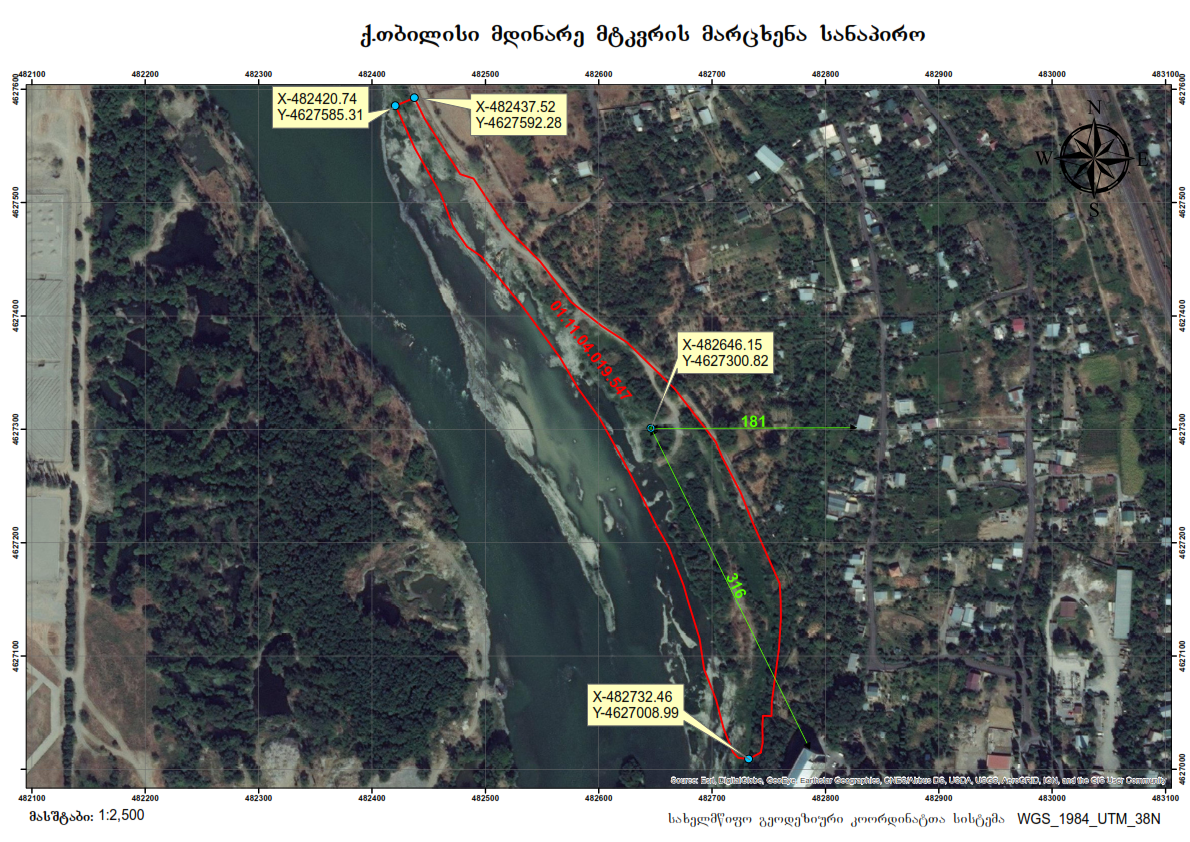 საპროექტო ტერიტორია, სადაც მონიშნულია ასაფრენ/დასაფრენი მოედნის წერტილი
პროექტის აღწერა
პროექტი ითვალისწინებს საფრენი მოედნის მოწყობას, რომელიც გამოყენებული იქნება ვერტმფრენების აფრენა/დაფრენისთვის. ვერტმფრენების აფრენა/დაფრენისთვის განკუთვნილი მოედანი იქნება წრიული ფორმის, დიამეტრით 20მ. ხოლო, მოედნამდე მისასვლელი გზის პარამეტრები იქნება: სიგანე - 6მ, სიგრძე - 100მ. გარდა ვერტმფრენების ასაფრენ/დასაფრენი მოედნისა დაგეგმილია დამხმარე შენობა-ნაგებობების მოწყობა. კერძოდ, საპროექტო ტერიტორიაზე მოეწყობა სამი სხვადასხვა ანგარი, რომელიც გათვალისწინებული იქნება ვერტმფრენების სადგომად. სამივე ანგარი მოწყობილი იქნება მსუბუქი კონსტრუქციით, სენდვიჩ პანელების გამოყენებით. თითოეული ანგარის ტექნიკური პარამეტრები იქნება: სიგრძე - 16მ; სიგანე - 14მ. სიმაღლე - 5 მ, ერთსართულიანი. სამივე ანგარის გამოყენების შემთხვევაში, შესაძლებელი იქნება  6 ვერტმფრენის განთავსება ერთდროულად.გარდა ამისა, საპროექტო ტერიტორიაზე გათვალისწინებულია ადმინისტრაციული შენობის და მგზავრთა მოსაცდელის მოწყობა, რომელიც ასევე წარმოადგენს სენდვიჩ-პანელებით აგებულ შენობას და მისი ტექნიკური პარამეტრები იქნება: სიგრძე - 12მ, სიგანე - 12მ, ორსართულიანი. პროექტი ასევე ითვალისწინებს ავტოსადგომის მოწყობას, რომელიც გათვლილი იქნება 50 ავტომანქანაზე.ვერტმფრენების ასაფრენ/დასაფრენი მოედანი, მასთან მისასვლელი გზა და ავტოსადგომი დაფარული იქნება ასფალტის საფარით, ხოლო დანარჩენი ტერიტორია დაიფარება მწვანე საფარით და გარკვეულ ფართობზე დაირგვება მარადმწვანე მცენარეები.საპროექტო ტერიტორია შემოიღობება მავთულბადით და ასევე მოეწყობა ხმაურდამცავი ბუნებრივი ბარიერი, რაც ითვალისიწინებს ღობის სრულ პერიმეტრზე მაღალმოზარდი (25მ), მარადმწვანე მცენარეების დარგვას, რომელიც წინასწარ იქნება შერჩეული კვალიფიციურ სპეციალისტთან ერთად.
ვერტმფრენების აფრენისა და დაფრენის სავარაუდო რაოდენობა, ვერტმფრენების ტიპი
საპროექტო მოედნიდან შესრულებული ფრენების რაოდენობა იქნება მცირე ჯერადობის და წინასწარ განსაზღვრული უსაფრთხო მარშრუტით. დაკვირვებებიდან და ბაზარზე არსებული მოთხოვნებიდან გამომდინარე, ფრენათა სავარაუდო რაოდენობა თვის განმავლობაში სეზონების მიხედვით ასე გადანაწილდება:  1 მაისიდან –  1 ნოემბრამდე  საშუალოდ 15-20 აფრენა/დაფრენა თვეში; 1 ნოემბრიდან – 1 მაისამდე – 10-15 აფრენა/დაფრენა თვეში.წლის განმავლობაში განხორციელდება საშუალოდ 150–200 ფრენა.  გამომდინარე აქედან,  შესრულებული ფრენების  რაოდენობა არ გამოიწვევს მოედნის სიახლოვეს მაცხოვრებელთა  უკმაყოფილებას.საპროექტო საფრენი მოედნიდან  ფრენას განახორციელებენ ძირითადად Augusta A-109E (4L-VSA)-ს და BO-105 ტიპის ვერტმფრენები.
მისასვლელი გზები
პროექტის განხორციელება დამატებით მისასვლელი გზების მშენებლობას არ ითვალისიწინებს და გამოყენებული იქნება არსებული გზები. პროექტის განხორციელების დროს მხედველობაში იქნება მიღებული ის გარემოება რომ ტექნიკის გადადგილებამ არ გამოიწვიოს მოსახლეობის შეწუხება, ამიტომ გადაადგილება განხორციელდება ისე, რომ მაქსიმალურად თავიდან იქნეს აცილებული დასახლებულ პუნქტში ტექნიკის მოძრაობა. მითუმეტეს, რომ საპროექტო ტერიტორიას გააჩნია  ალტერნატიული მისასვლელები. გარდა ამისა, სამუშაოების დაწყებამდე, შედგენილი იქნება სამუშაოების განხორციელების გეგმა-გრაფიკი, რომელიც გაეცნობა საპროექტო ტერიტორიასთან ახლომდებარე მოსახლეობას და ასევე ინფორმირებული იქნება საპატრულო პოლიცია.
დასაქმებულების რაოდენობა
ვერტმფრენებისთვის განკუთვნილი ასაფრენ/დასაფრენი მოედნისა და დამხმარე ინფრასტრუქტურული ნაგებობების მოწყობის პროცეში დასაქმებული იქნება დაახლოებით 20 ადამიანი, ხოლო აეროდრომის ექსპლოატაციის შესვლის შემდგომ დასაქმდება დაახლოებით 60 ადამიანი. დასაქმებულების უმრავლესობა, განსაკუთრებით მშენებლობის პროცესში იქნება საპროექტო ტერიტორიის მიმდებარედ მცხოვრები მოსახლეობა.
გარემოზე მოსალოდნელი ზემოქმედება
ზემოქმედება ატმოსფერულ ჰაერზე
პროექტის განხორციელების ეტაპზე, ატმოსფერულ ჰაერზე მოსალოდნელი ზემოქმედება დაკავშირებული იქნება სამშენებლო სამუშაოების წარმოებისას, რაც დაკავშირებული იქნება მანქანა-მექანიზმების ექსპლოატაციისას მტვრისა და ნამწვი აირების გაფრქვევასთან. სამშენებლო სამუსაოების განხორციელებასთან დაკავშირებული ზემოქმედება დროებითი ხასიათისაა და არ გამოიწვევს ატმოსფერული ჰაერის მნიშვნელოვან დაბინძურებას;ობიექტის ექსპლოატაციის პროცესში ატმოსფერულ ჰაერზე ნამწვი აირებით და ხმაურით გამოწვეული უარყოფითი ზემოქმედება დაკავშირებული იქნება უშუალოდ ვერტმფრენების ძრავების მუშაობასთან, რომელიც ასევე დროებითი იქნება და შემოიფარგლება მხოლოდ ფრენის ოპერაციებით. აღნიშნული საკითხი დეტალურად იქნება განხილული გზშ ანგარიშში.ზემოქმედება დაცულ ტერიტორიებზე, ტყის ფონდის მიწებზე და კულტურული მემკვიდრეობის ძეგლებზესაპროექტო ტერიტორიის სიახლოვეს დაცული ტერიტორიები არ არის, ასევე საპროექტო ტერიტორიაზე, ვიზუალური შეფასებით, არ ფიქსირდება  კულტურული მემკვიდრეობის არცერთი ძეგლი. ტერიტორია არ წარმოადგენს ტყის ფონდის მიწას. შესაბამისად, პროექტის ზემოქმედება დაცულ ტერიტორიებზე, ტყის ფონდზე და კულტურული მემკვიდრეობის ძეგლებზე მოსალოდნელი არ არის.
ზემოქმედება ნიადაგის ნაყოფიერ ფენაზე
როგორც უკვე აღინიშნა, პროექტისთვის შერჩეული ტერიტორია დღეის მდგომარეობით წარმოადგენს სტიქიურ ნაგავსაყრელს. აქედან გამომდინარე, ტერიტორიაზე ნიადაგის ნაყოფიერი ფენა წარმოდგენილი არ არის. შესაბამისად, პროექტის განხორციელების შემთხვევაში ნიადაგის ნაყოფიერ ფენაზე ზემოქმედება მოსალოდნელი არ არის.ზემოქმედება ზედაპირული წყლის ობიექტზეროგორც უკვე აღინიშნა, აეროდრომისთვის შერჩეული ტერიტორია მდებარეობს მდინარე მტკვრის მარცხენა სანაპიროსთან ახლოს. პროექტის განხორციელების პროოცესში დაგეგმილია მდ. მტკვრის ნაპირის გასუფთავება წლების განმავლობაში დაგროვილი ნარჩენებისგან. გარდა ამისა აღნიშნულ ტერიტორიაზე საფრენი მოედის  მოწყობით თავიდან იქნება აცილებული მდ. მტკვრის დაბინძურება, ჩახერგვა და კალაპოტის ცვლილება იქ სტიქიური ნაგავსაყრელის გაუქმებით.საკანალიზაციო და  სანიაღვრე წყლების მართვასაპროექტო ტერიტორიაზე წარმოქმნილი ჩამდინარე საკანალიზაციო წყლები ჩაშვებული იქნება ქ. თბილისის საკანალიზაციო ქსელში, ქალაქის კომუნალურ სამსახურთან გაფორებული შესაბამისი ხელშეკრულების საფუძველზე. ხოლო რაც შეეხება სანიაღვრე წყლების მართვის საკითხს, ობიექტის ტერიტორიაზე მოეწყობა სანიაღვრე წყლებისთვის განკუთვნილი შესაბამისი ქსელი შემკრები სისტემით, საიდანაც სანიღვრე წყლების ჩაშვება მოხდება ქ. თბილისის  საკანალიზაციო ქსელში.
ნარჩენების წარმოქმნა და მისი განკარგვა
აეროდრომის მოწყობის პერიოდში, შესაძლებელია ადგილი ქონდეს სხვადასხვა სახის ნარჩენების წარმოქმნასსახიფათო ნარჩენები - საფრენი მოედნისა და მისი ინფრასტრუქტურული ობიექტების მოწყობის დროს შესაძლებელია ადგილი ქონდეს სახიფათო ნარჩენების წარმოქმნას.  ასეთი ნარჩენების მართვისთვის ობიექტის ტერიტორიაზე განთავსდება სახიფათო ნარჩენებისთვის განკუთვნილი, შესაბამისად მარკირებული და ჰერმეტული კონტეინერი. დაგროვილი სახიფათო ნარჩენის გატანა მოხდება შესაბამისი ნებართვის მქონე კომპანიის მიერ მათთან გაფორმებული ხელშეკრულების საფუძველზე.საყოფაცხოვრებო და სხვა არასახიფათო ნარჩენები - შესაძლებელია წარმოიქმნას როგორც მშენებლობის, ასევე ექსპლოატაციის დროს. ობიექტის ტერტორიაზე განთავსებული იქნება შესაბამისი ურნა, რომელსაც მოემსახურება ქალაქის კომუნალური სამსახური.აქედან გამომდინარე, სახიფათო და არასახიფათო ნარჩენებით გარემოს დაბინძურება მოსალოდნელი არა არის.
ხმაურით გამოწვეული ზემოქმედება
შპს ,,ავიაკოპტერს“ მიღებული აქვს სსიპ სამოქალაქო ავიაციის სააგენტოს მიერ გაცემული ხმაურის სერტიფიკატი. აღნიშნულ სერთიფიკატის მე-6 პუნქტის თანახმად, სერტიფიკატი ადასტურებს, რომ საჰაერო ხომალდი შეესაბამება საერთაშორისო სამოქალაქო ავიაციის შესახებ 07.12.1944 წლის ჩიკაგოს კონვენციის მე-16 დანართის (,,გარემოს დაცვა’’) ტომი 1 (,,საავიაციო ხმაური’’) მე-8 თავით გათვალისწინებულ მოთხოვნებს.ექსპლოატაციის ეტაპზე ხმაურის გავრცელების თავიდან აცილებისთვის დაგეგმილი შემარბილებელი ღონისძიებებისაპროექტო ობიექტის ფუნქციონირების ეტაპზე ერთ-ერთი ფაქტორი, რომელიც საჭიროებს შემარბილებელი ღონისძიებების განსაზღვრას და გატარებას, წარმოადგენს ვერტმფრენების აფრენა დაფრენის დროს წარმოქმნილი ხმაური.იქიდან გამომდინარე, რომ ვერტმფრენებს, რომლებიც ისარგებლებენ აღნიშნული საფრენი მოედნით გააჩნიათ ხმაურის სერთიფიკატი, ასევე იმის გათვალისწინებით, რომ ხმაურის გაანგარიშების შედეგების მიხედვით ობიექტის ექსპლოატაციის ეტაპზე ხმაურის დადგენილ ნორმებზე გადაჭარბება მოსალოდნელი არ არის, დაგეგმილია გარკვეული შემარბილებელი ღონისძიებების გატარება. ერთ-ერთ შემარბილებელ ღონისძიებად გათვალისწინებულია საპროექტო ტერიტორიის სრულ პერიმეტრზე  ბუნებრივი ბარიერის მოწყობა, მწვანე ღობის სახით, რომელიც ითვალისწინებს ტერიტორიის პერიმეტრის განაშენიანებას მაღალმოზარდი მარადმწვანე მცენარებით, რომელიც აპრობირებული მეთოდია  ევროპის ბევრ ქვეყანაში. აღნიშნული ბარიერი თავისთავად ხელს შეუწყობს ხმაურის შეზღუდვას. გარდა ამისა, გათვალისწინებულია სპეციალური დამატებითი ხმაურდამცავი ეკრანის მოწყობა, რომლის შესახებაც დეტალური ინფორმაცია წარმოდგენილი იქნება გზშ ანგარიშში. გარდა ამისა,  ხმაურთან დაკავშირებით გასატარებელ შემარბილებელ ღონისძიებებთან ერთად  გზშ ანგარიშში  წარმოდგენილი იქნება გარემოსდაცვითი შემარბილებელი ღონისძიებების დეტალური გეგმა, სადაც განსაზღვრული იქნება ზემოქმედების სახეები და შესაბამისი შემარბილებელი ღონისძიებები. ამასთანავე გზშ-ს ეტაპზე მომზადებული იქნება მონიტორინგის გეგმა, რომლითაც განსაზღვრული იქნება მონიტორინგის საგანი, საკონტროლო წერტილი, კონტროლის მეთოდი, სიხშირე, მიზანი და ასევე განისაზღვრება მონიტორინგის განხორციელებაზე პასუხისმგებელი პირი.
ზემოქმედება სატრანსპორტო ნაკადზე
სამშენებლო სამუშაოების განხორციელების  და ობიექტის ექსპლოატაციის ეტაპზე მოსალოდნელია სატრასპორტო ნაკადის ზრდა. თუმცა აღნიშნული არ გამოიწვევს ობიექტამდე მისასვლელ გზებზე არსებულ სატრანსპორტო ნაკადზე მნიშვნელოვან ზემოქმედებას.
სოციალურ გარემოზე მოსალოდნელი ზემოქმედებაპროექტის განხორციელების და ობიექტის ექსპლოატაციის ეტაპზე სოციალურ გარემოზე უარყოფითი ზეგავლნა მოსალოდნელი არ არის, ვინაიდან პროექტისთვის შერჩეული ტერიტორია წარმოადგენს სახელმწიფო საკუთრებას და არ ხდება კერძო მესაკუთრეების მიწების ათვისება.დადებითი ზემოქმედება სოციალურ გარემოზე დაკავშირებული იქნება ობიექტის მშენებლობის და ექსპლოატაციის ეტაპზე ახალი სამუშაო ადგილების შექმნასთან.ამასთან, ობიექტის ფუნქციონირება მნიშვნელოვან წვლილს შეიტანს სოციალური პირობების გაუმჯობესებაში. რაც გამოწვეული იქნება მფრინავთა, ტექნიკოსთა და  სტუდენტების გადამზადებით და კვალიფიკაციის ამაღლებით. ასევე ობიექტი ხელმისაწვდომი იქნება სხვადასხვა დაინტერესებული პირებისთვის და სახელმწიფო უწყებებისთვის, ხელს შეუწყობს ქვეყანაში ვერტოტურიზმის განვითარებას, უზრუნველყოფს სატვირთო გადაზიდვებს, საჭიროების შემთხვევაში განახორციელებს გადაუდებელ სამედიცინო და სამაშველო მომსახურებას.
ზოგადი ინფორმაცია გარემოზე შესაძლო ზემოქმედების და მისი სახეების შესახებ, რომლებიც შესწავლილი იქნება გზშ-ის პროცესში, მათ შორის:
გზშ ანგარიშში წარმოდგენილი იქნება დეტალური ინფორმაცია:საპროექტო ტერიტორიის დაცულ ტერიტორიებიდან დაშორებისა და შესაძლო ზემოქმედების შესახებ;დაგეგმილი საქმიანობის განხორციელებით ადამიანის ჯანმრთელობაზე, სოციალურ გარემოზე, კულტურული მემკვიდრეობის ძეგლსა და სხვა ობიექტზე შესაძლო ზემოქმედების შესახებ;ჩასატარებელი საბაზისო/საძიებო კვლევებისა და გზშ-ის ანგარიშის მომზადებისთვის საჭირო მეთოდების შესახებ;ღონისძიებების შესახებ, რომლებიც გათვალისწინებული იქნება გარემოზე მნიშვნელოვანი უარყოფითი ზემოქმედების თავიდან აცილებისათვის, შემცირებისათვის ან/და შერბილებისათვის;მომზადებული და წარმოდგენილი იქნება გარემოსდაცვითი მონოტორინგის გეგმა და შემარბილებელი ღონისძიებების დეტალური გეგმა.
მადლობა ყურადღებისთვის!